These slides have been developed to help explain how covid-19 vaccine trials work. They have been used in presentations as slides, and also as animations, for slide and for short informational films. See for example https://kemri-wellcome.org/ and https://vimeo.com/459448658


PPT is versatile because: the slides can be modified to suit many 2-arm vaccine trials; narration tracks can be added if needed; slide animation and transition speeds can be adjusted; the slides can be split to help explain different aspects of vaccine trials; and the slides can be easily exported to MP3

If you use these slides, please acknowledge the KEMRI-Wellcome Trust Research Programme and Alun Davies for the animation development
COVID-19 Vaccine research at KEMRI-Wellcome Research Programme
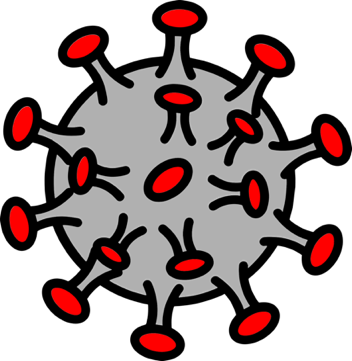 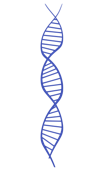 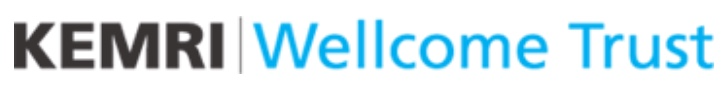 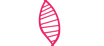 [Vaccine name]
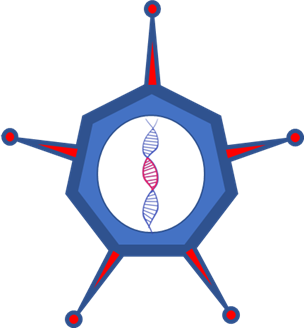 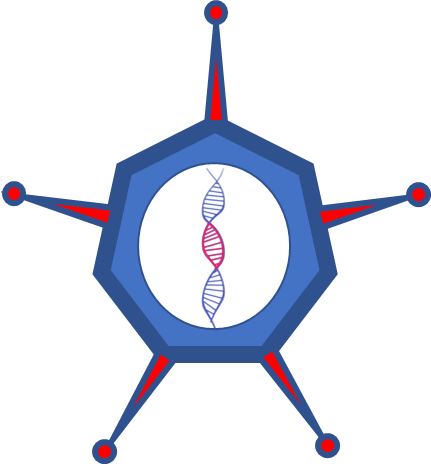 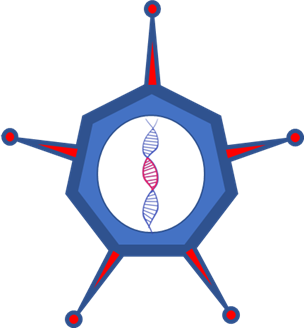 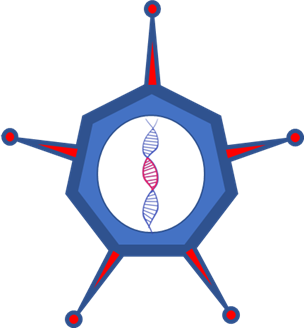 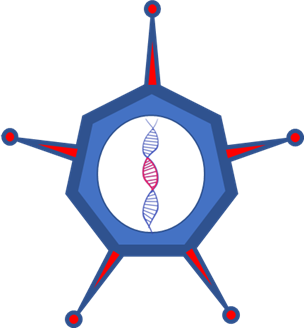 [Speaker Notes: Kenyan researchers from KEMRI are currently collaborating with researchers from the UK to test a new vaccine called xxxx
 
It’s important to bear in mind that work by Kenyan researchers work, contributed to the development of this trial vaccine, and that Kenyan trials will be led by Kenyan researchers.
 
So how will researchers test this vaccine to see if it gives protection?]
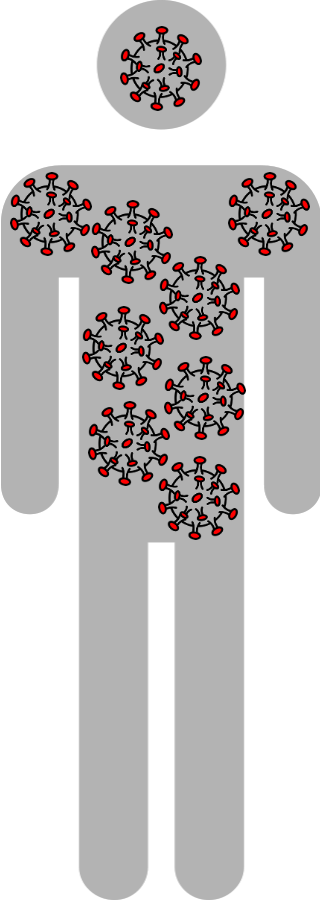 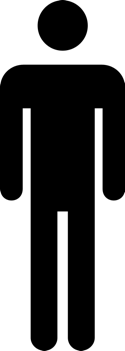 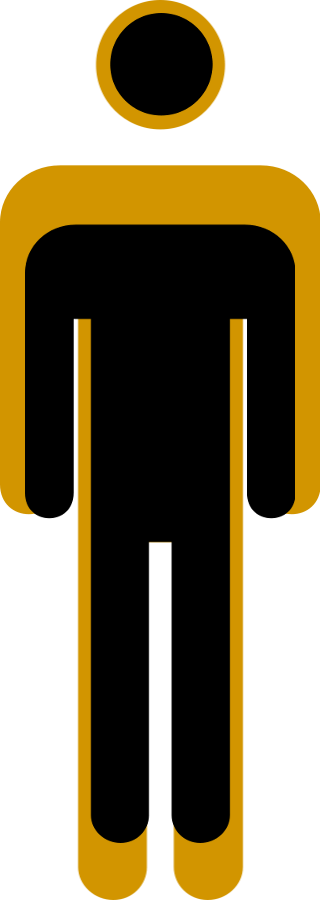 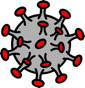 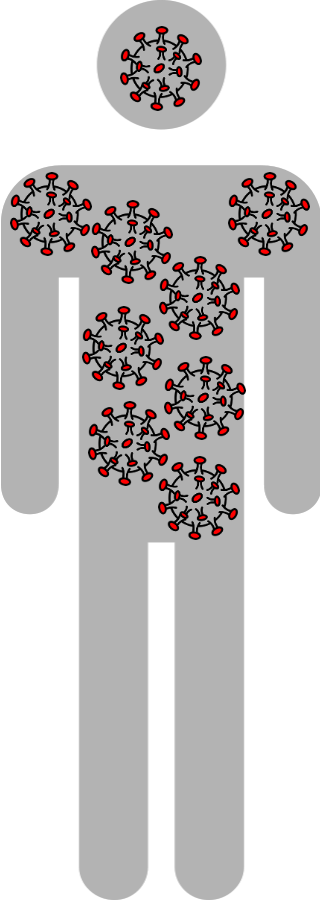 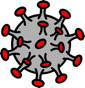 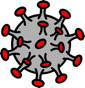 Protected
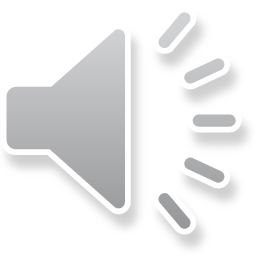 [Speaker Notes: People who have never had COVID-19 can easily become infected themselves if they come into close contact with a person who has the disease.
 
This is because they have no natural immunity, or defence to protect them against infection.
 
Being infected may enable the body to build natural immunity which may prevent a second infection.]
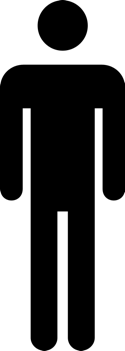 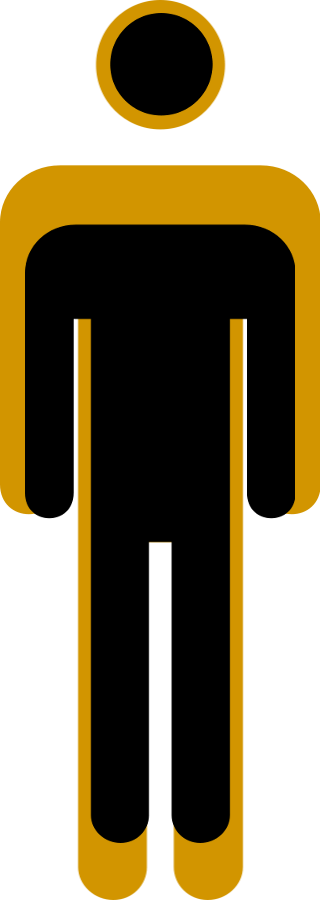 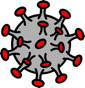 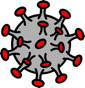 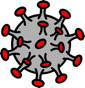 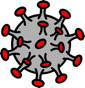 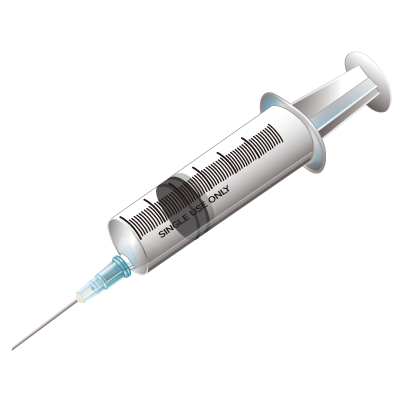 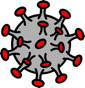 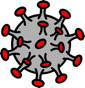 Protected
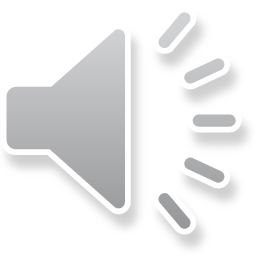 [Speaker Notes: Vaccines mimic this.  
When a person is vaccinated, the vaccine stimulates the body to produce an immune response, or a defence against infection.]
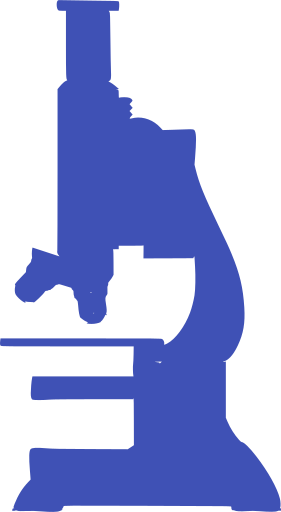 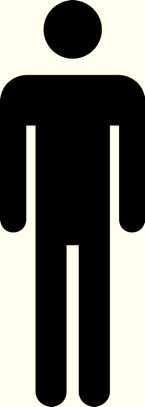 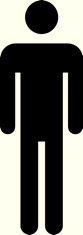 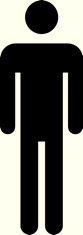 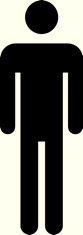 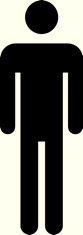 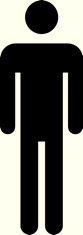 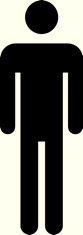 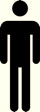 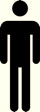 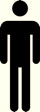 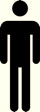 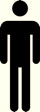 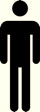 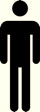 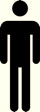 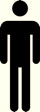 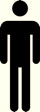 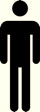 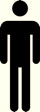 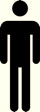 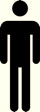 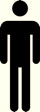 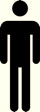 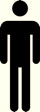 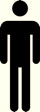 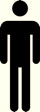 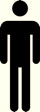 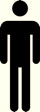 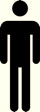 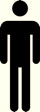 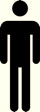 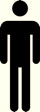 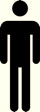 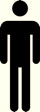 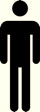 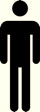 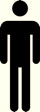 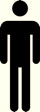 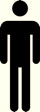 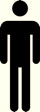 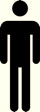 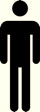 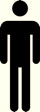 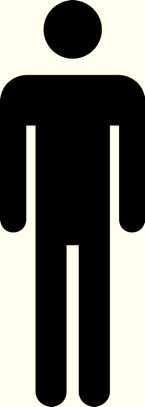 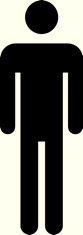 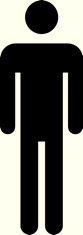 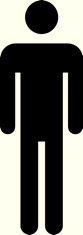 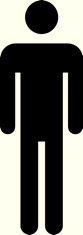 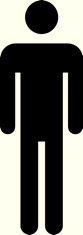 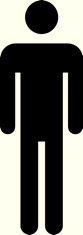 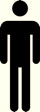 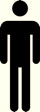 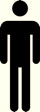 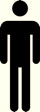 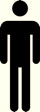 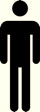 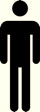 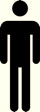 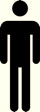 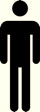 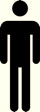 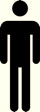 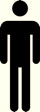 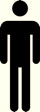 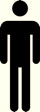 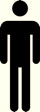 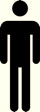 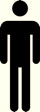 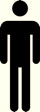 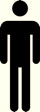 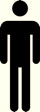 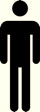 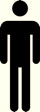 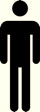 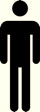 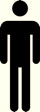 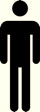 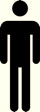 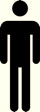 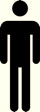 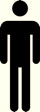 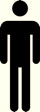 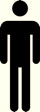 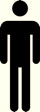 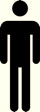 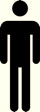 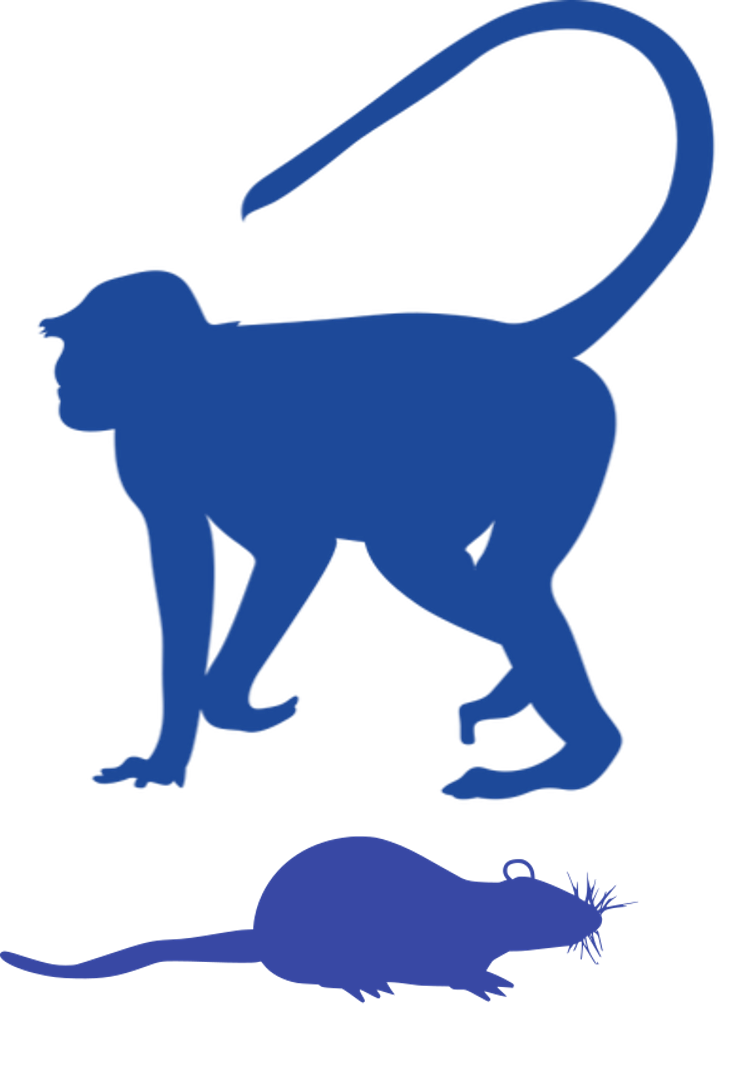 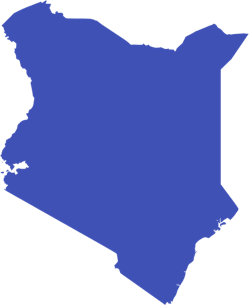 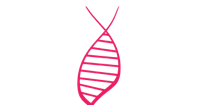 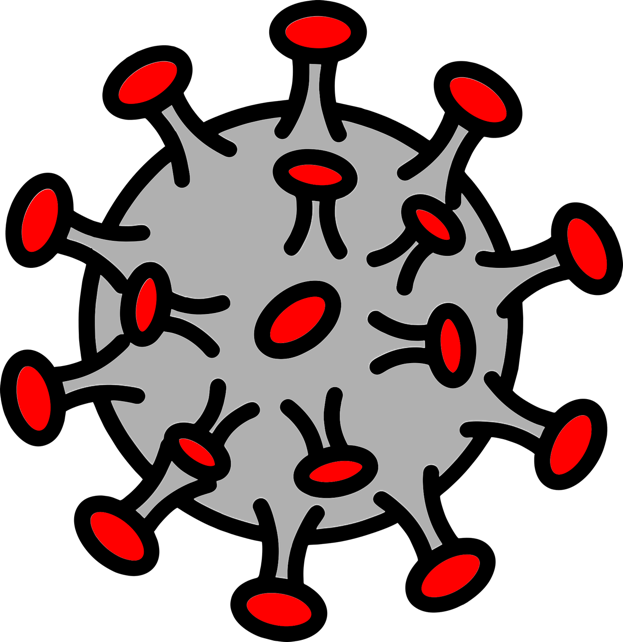 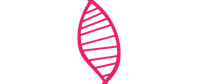 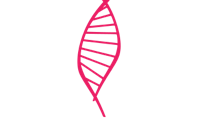 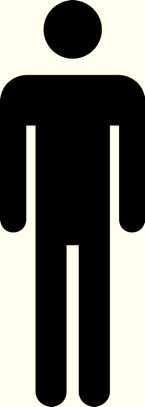 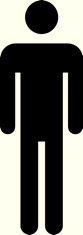 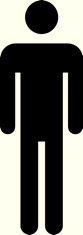 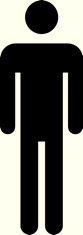 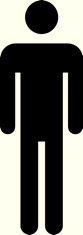 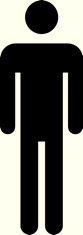 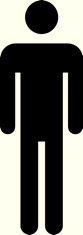 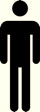 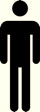 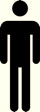 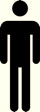 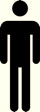 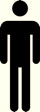 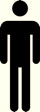 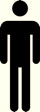 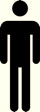 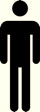 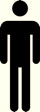 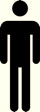 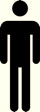 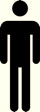 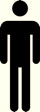 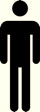 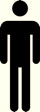 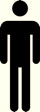 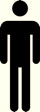 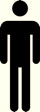 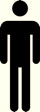 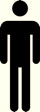 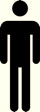 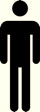 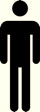 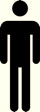 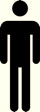 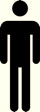 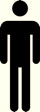 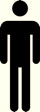 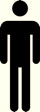 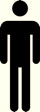 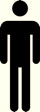 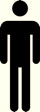 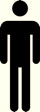 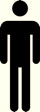 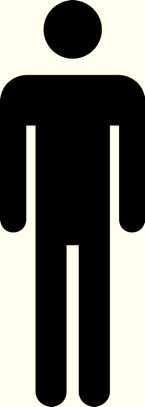 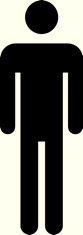 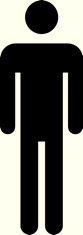 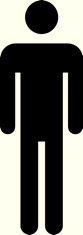 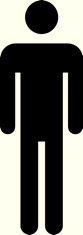 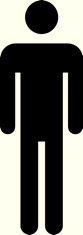 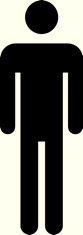 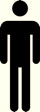 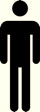 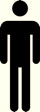 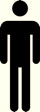 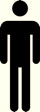 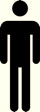 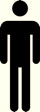 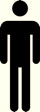 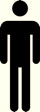 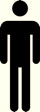 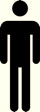 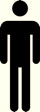 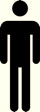 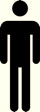 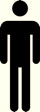 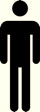 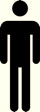 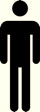 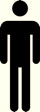 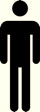 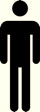 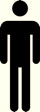 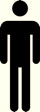 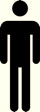 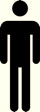 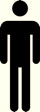 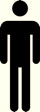 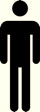 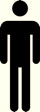 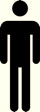 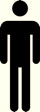 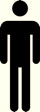 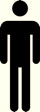 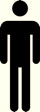 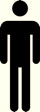 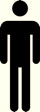 Basic Science
Vaccine design
Testing in animals
Phase 1 trial
20-80 people
Phase II trial
Several hundreds of people
Phase IV 
Monitoring in the population
Phase III trial
Several thousands of people
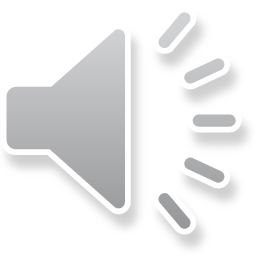 [Speaker Notes: A tremendous amount of lab work is needed to develop a vaccine and this can take many years.  

From the initial lab work, trial vaccines are first tested on animals, and if safe, they proceed through different phases of increasing sized clinical trials, to confirm safety and to see whether they give protection against disease.
When there is strong, carefully reviewed evidence of protection, regulatory bodies give permission for the vaccines to be rolled out to large populations, but the vaccines are still monitored]
InternationalResearch Ethics Committee
Local science/ethics review
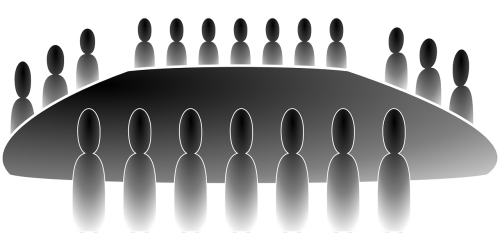 National Pharmacy and Poisons Board
National regulatory body
National Scientific and Ethical Review body
[Speaker Notes: Before any health research can be done with people, the research must be carefully reviewed and approved by local, national and international scientific and ethical committees. These committees check that the scientific plan is strong, that the risks to participants are minimized and that their rights are guarded]
How are adenovirus vaccines put together?
Modified
Adenovirus
COVID-19
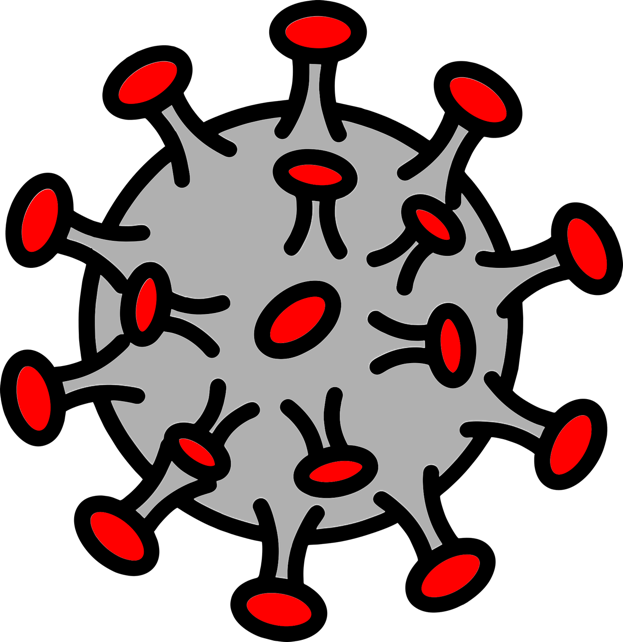 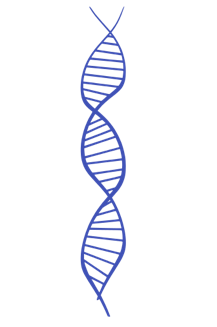 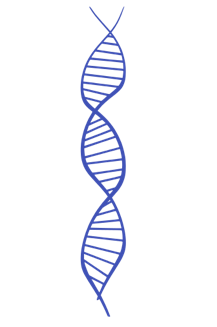 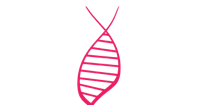 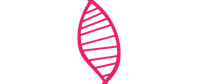 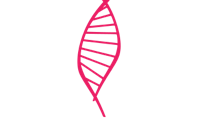 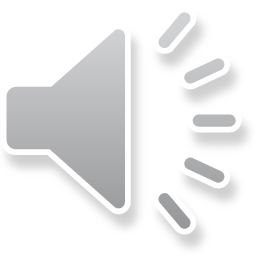 [Speaker Notes: This is a picture of an Adenovirus that causes a mild flu amongst chimps   
 
It can be used to deliver the vaccine into the human body, 

but first, the adenovirus is modified so that it cannot cause any disease in humans  

Then, researchers carefully extract a component of genetic material from a COVID-19 virus,]
Modified
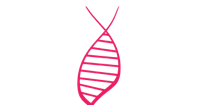 Adenovirus
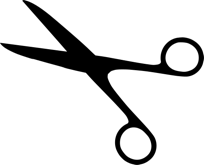 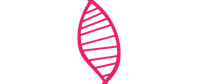 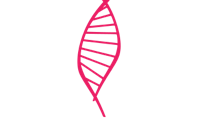 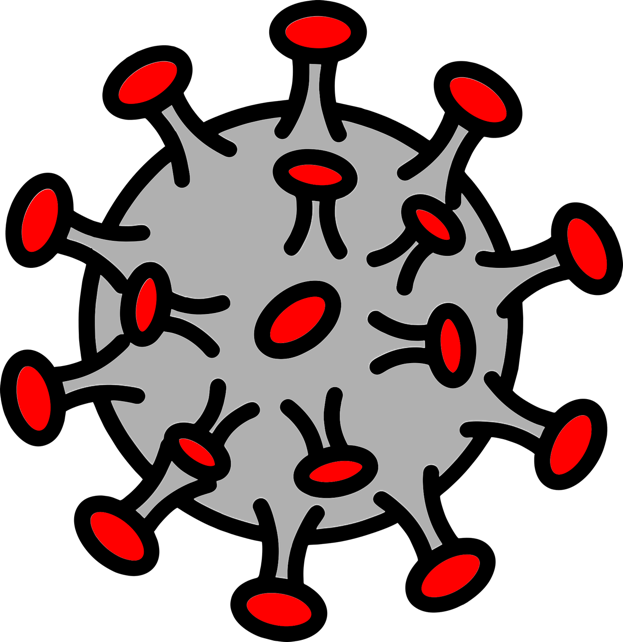 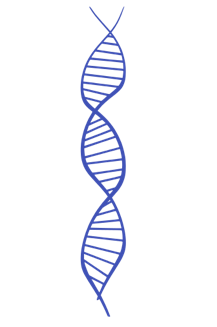 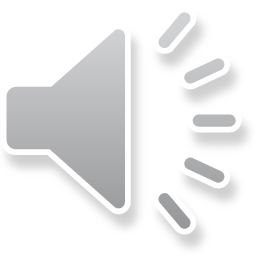 [Speaker Notes: and insert it into the genetic material of the adenovirus. 
 
This specific component stimulates the human body’s immunity.]
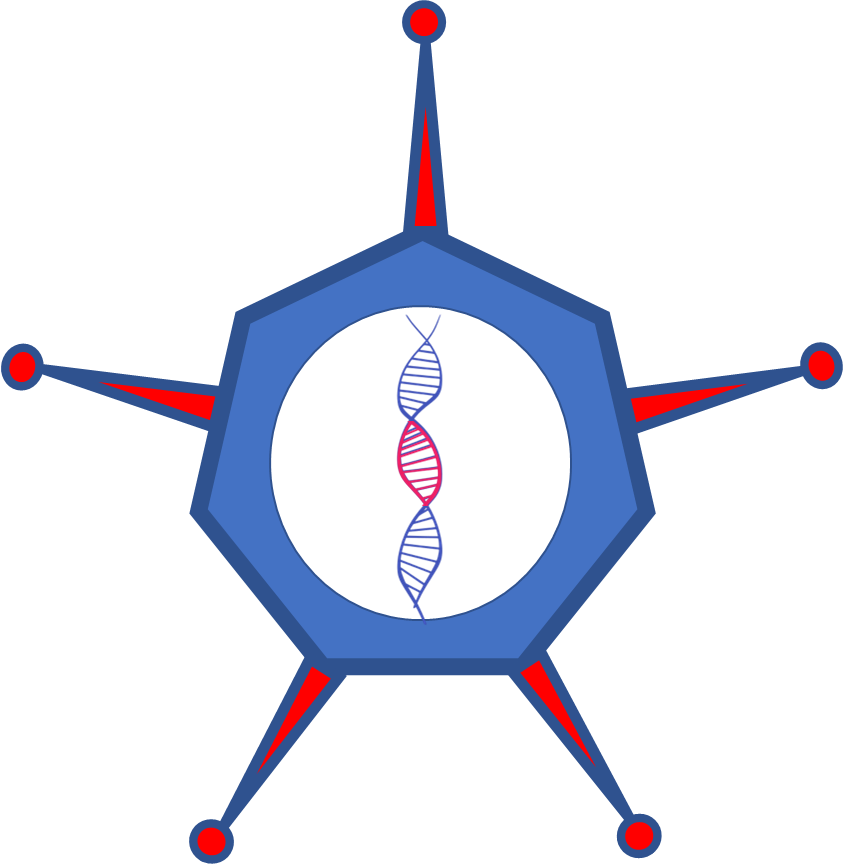 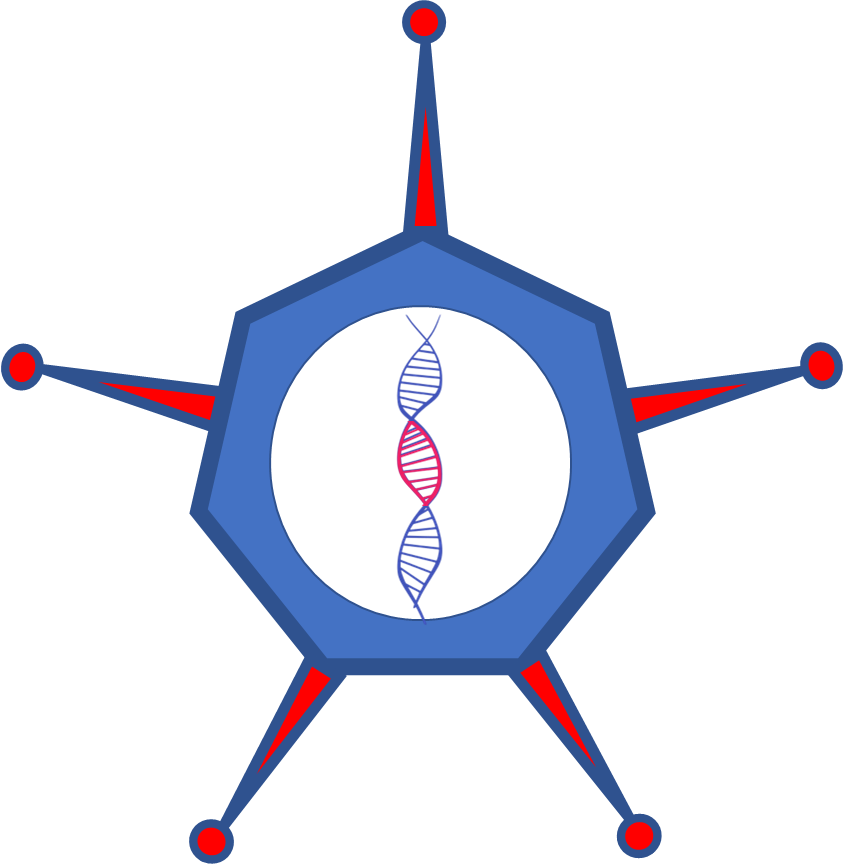 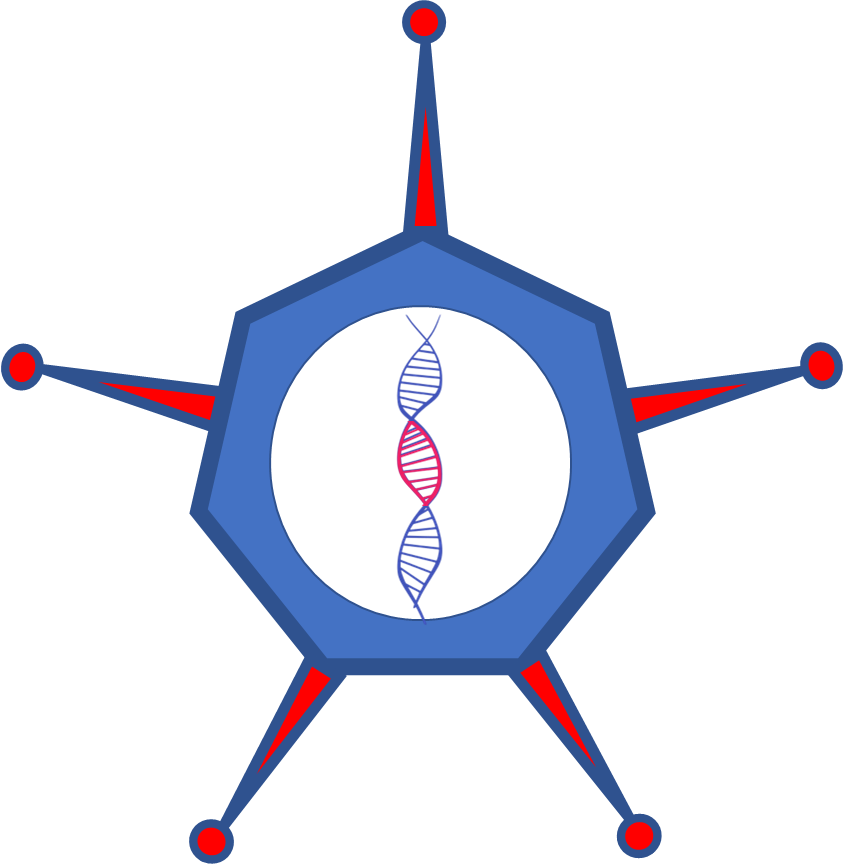 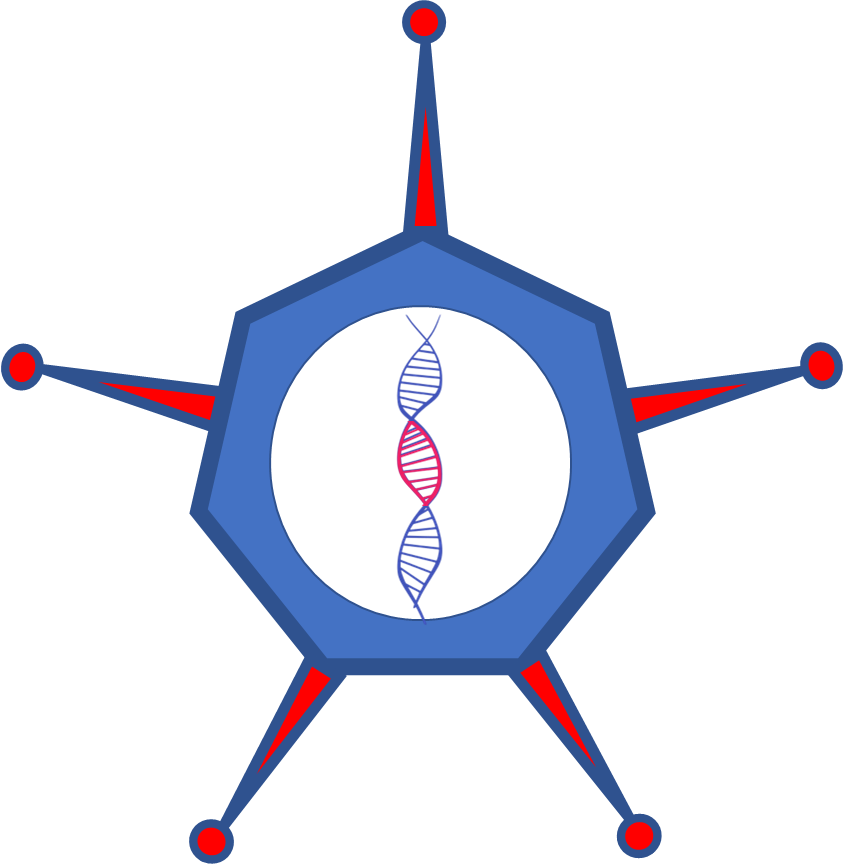 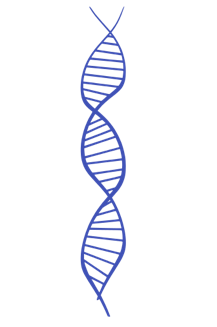 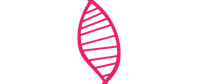 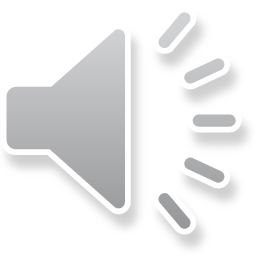 [Speaker Notes: More of this modified adenovirus is made so that a vaccine can be prepared.
 
This approach using adenovirus has been used before to make an Ebola vaccine which is now licensed and was used to control the epidemic in West Africa, and recently in DRC
 
We want to find out whether this new vaccine can protect people from COVID-19 infection.]
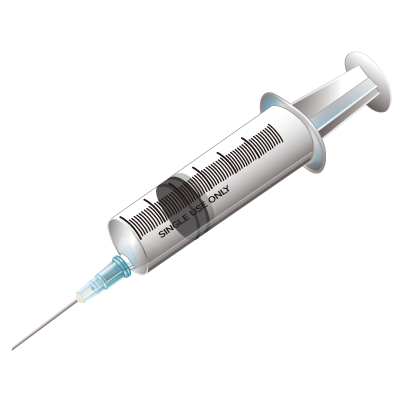 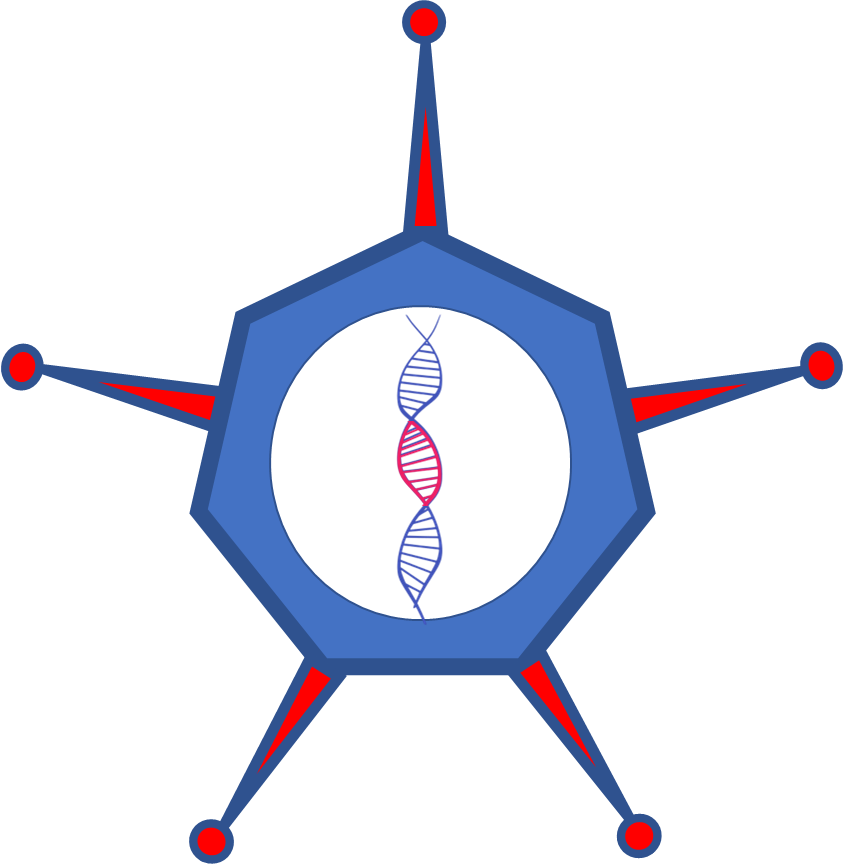 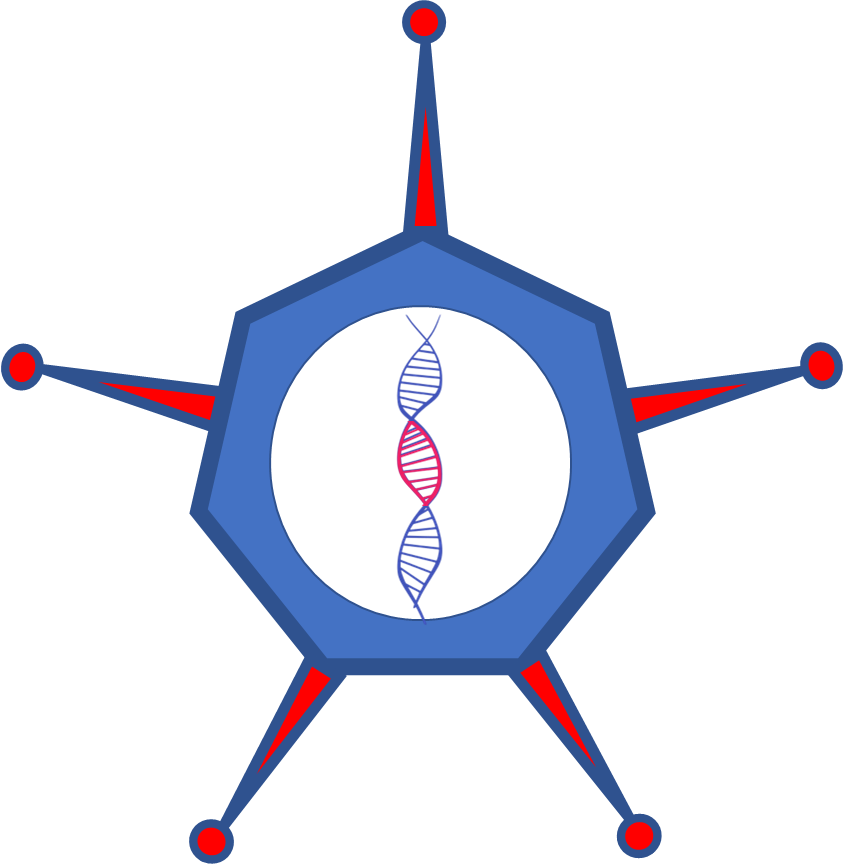 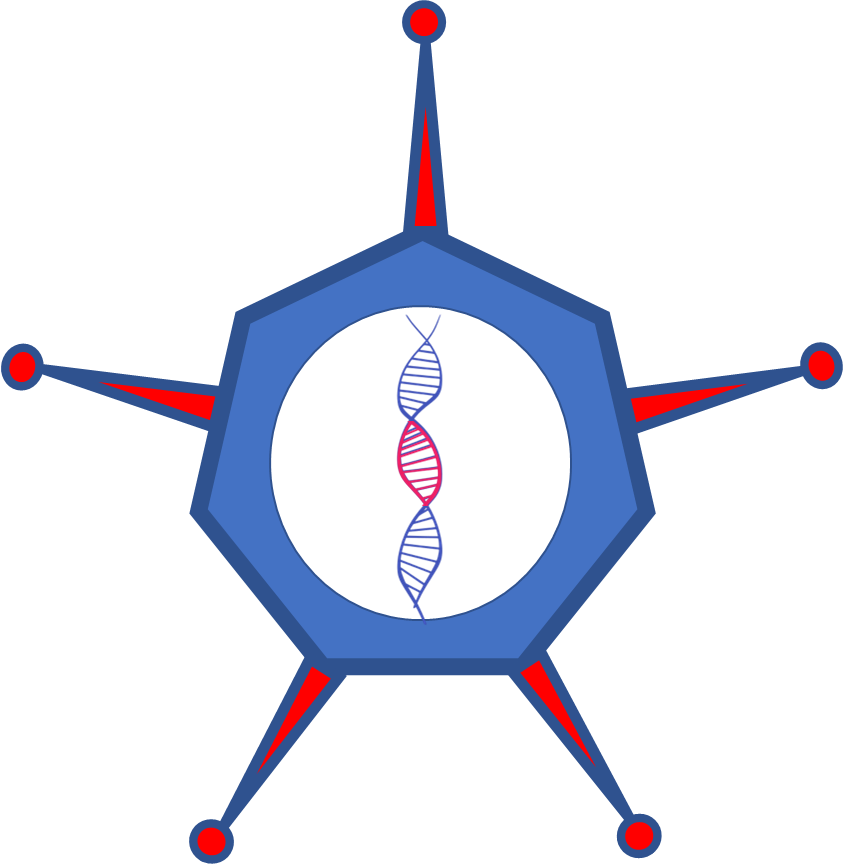 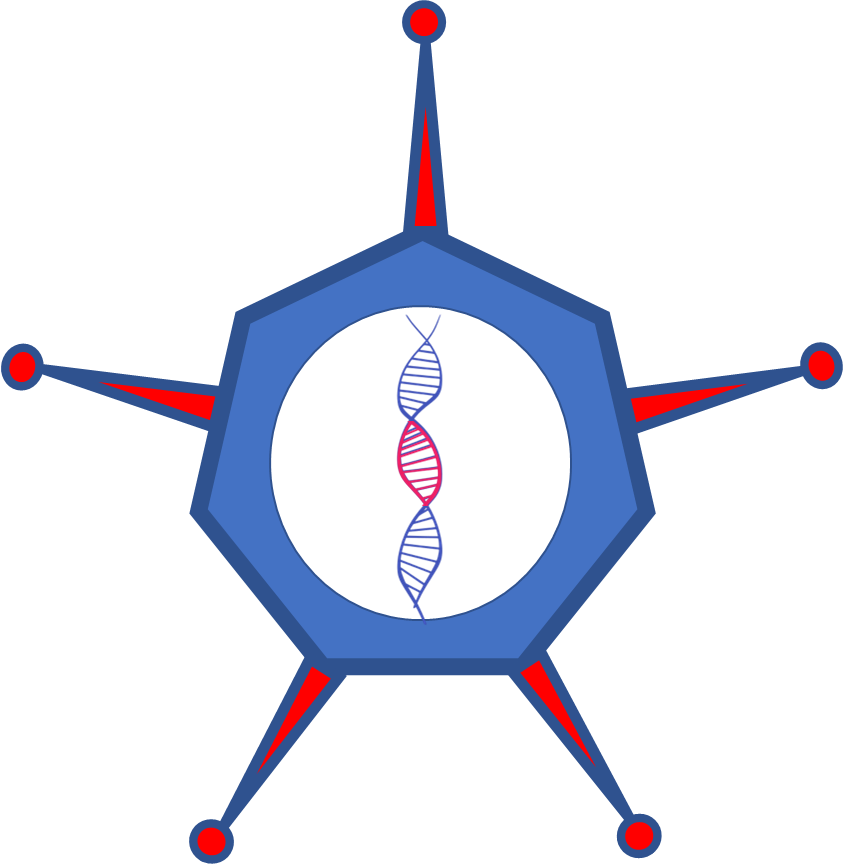 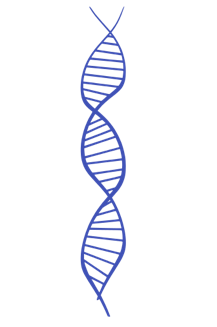 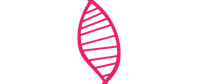 [Speaker Notes: More of this modified adenovirus is made so that a vaccine can be prepared.
 
This approach using adenovirus has been used before to make an Ebola vaccine which is now licensed and was used to control the epidemic in West Africa, and recently in DRC
 
We want to find out whether this new vaccine can protect people from COVID-19 infection.]
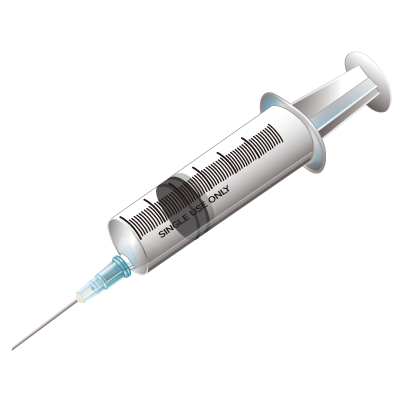 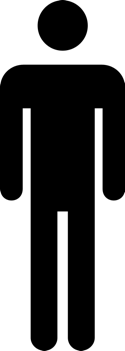 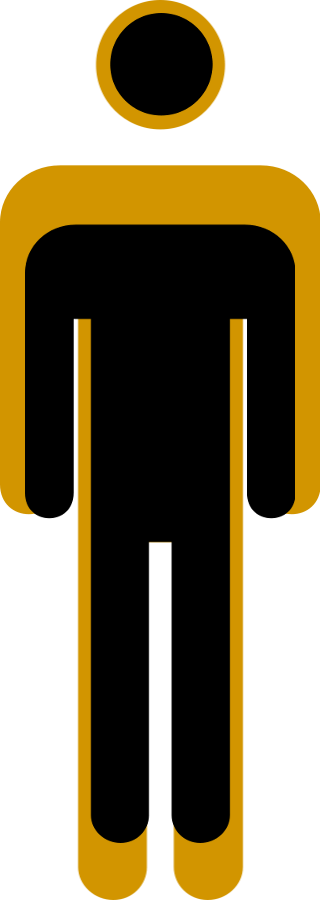 [Speaker Notes: More of this modified adenovirus is made so that a vaccine can be prepared.
 
This approach using adenovirus has been used before to make an Ebola vaccine which is now licensed and was used to control the epidemic in West Africa, and recently in DRC
 
We want to find out whether this new vaccine can protect people from COVID-19 infection.]
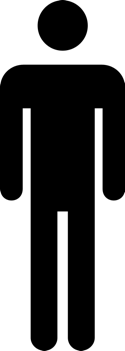 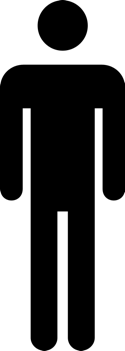 Rabies
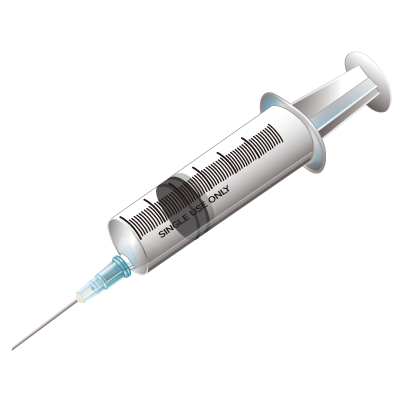 Trial vaccine
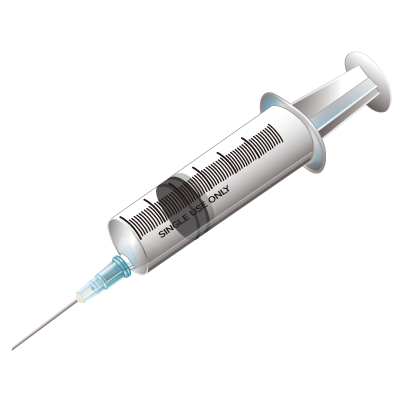 Control
[Speaker Notes: In this trial, rabies vaccine is used as a placebo.  We know that rabies vaccine doesn’t protect against COVID-19, but it will give participants protection against Rabies… as a benefit for taking part in the trial]
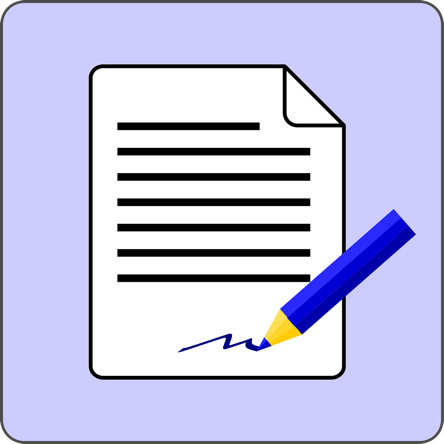 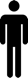 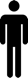 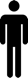 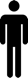 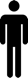 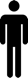 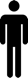 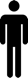 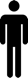 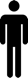 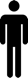 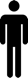 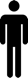 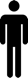 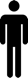 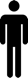 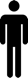 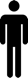 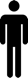 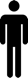 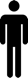 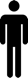 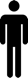 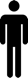 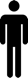 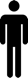 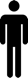 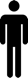 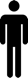 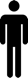 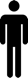 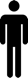 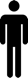 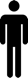 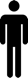 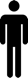 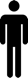 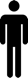 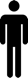 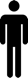 [Speaker Notes: For the first month, the vaccine will be given to forty volunteers to confirm its safety.
 
The study will be explained to them, and if they are healthy and willing to participate, they will sign a consent form.]
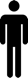 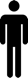 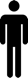 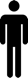 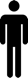 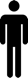 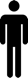 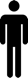 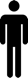 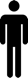 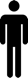 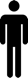 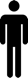 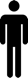 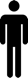 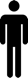 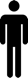 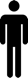 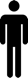 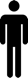 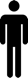 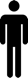 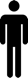 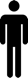 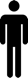 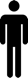 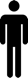 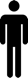 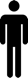 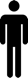 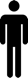 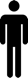 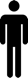 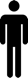 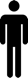 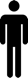 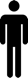 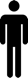 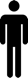 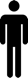 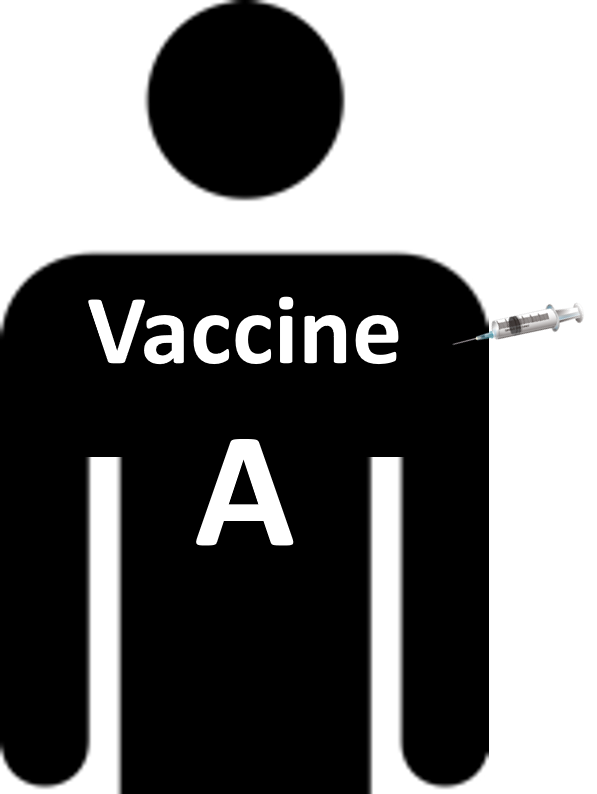 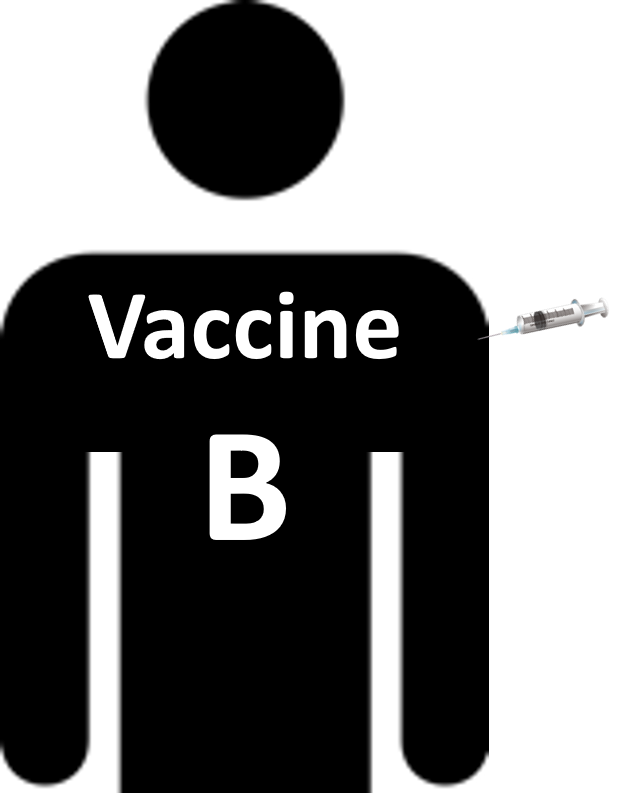 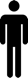 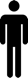 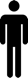 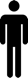 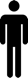 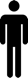 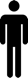 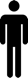 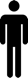 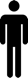 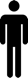 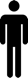 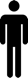 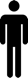 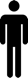 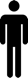 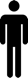 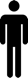 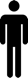 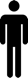 Vaccine B
Vaccine A
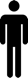 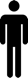 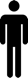 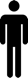 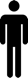 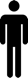 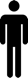 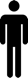 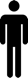 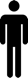 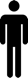 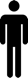 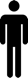 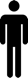 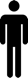 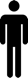 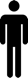 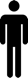 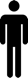 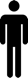 [Speaker Notes: Each of the 40 participants is given either the test vaccine, or the placebo (rabies), and this is decided randomly, or by chance – a bit like flipping a coin

But, participants will not know whether they have been given the test vaccine, or whether they were given the placebo
This is to make sure that their behaviour is not influence by the type of vaccine given to them.]
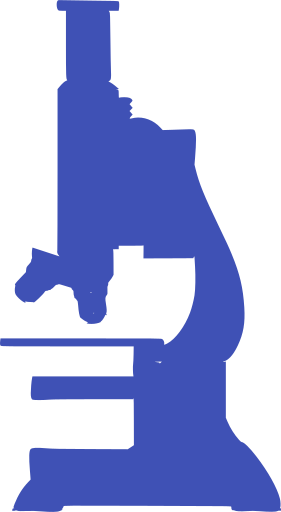 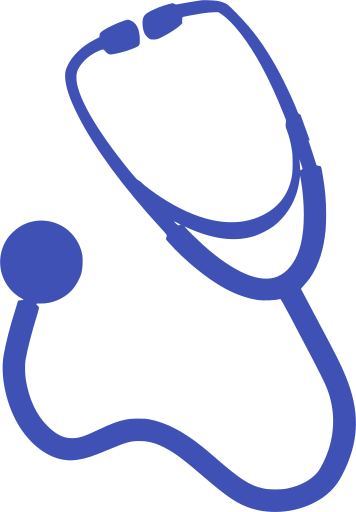 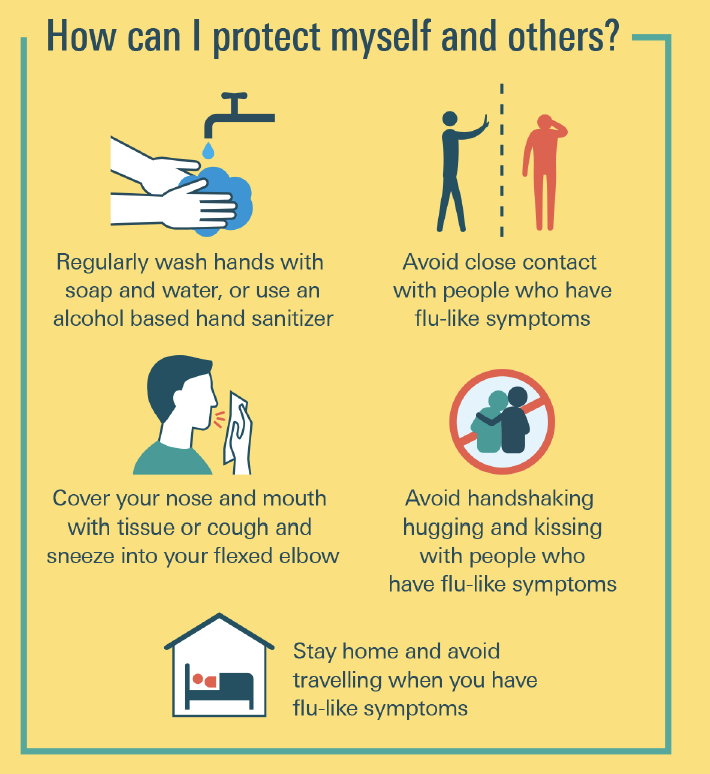 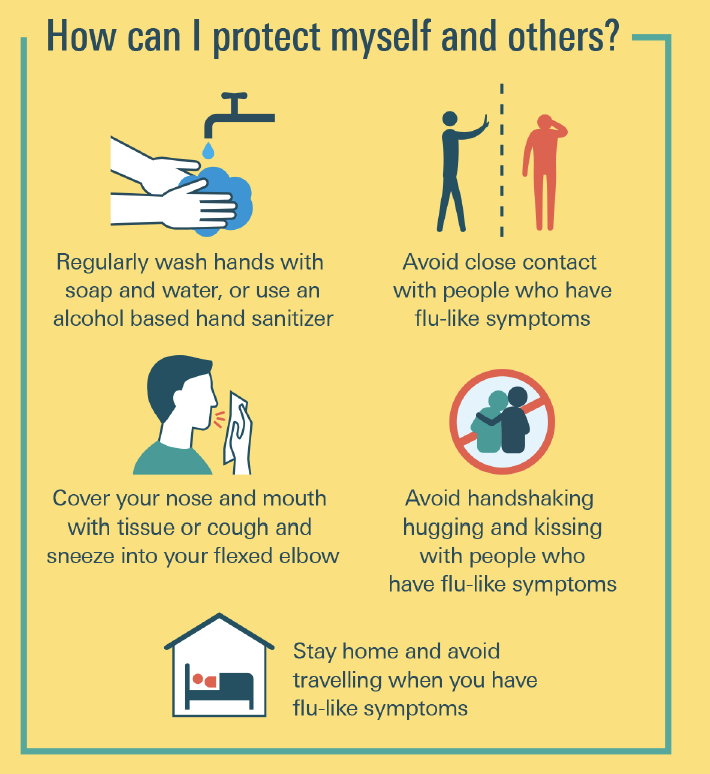 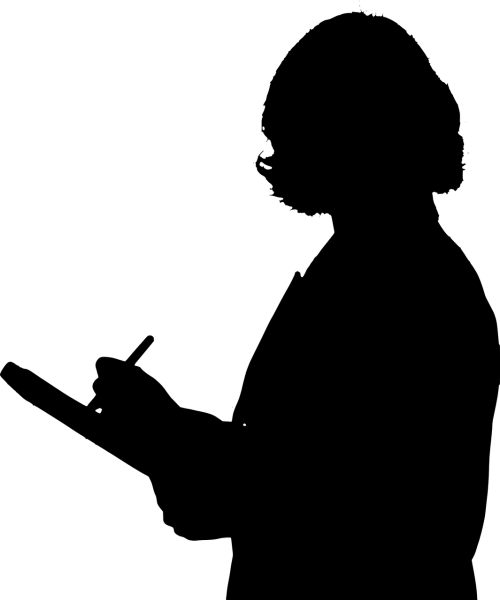 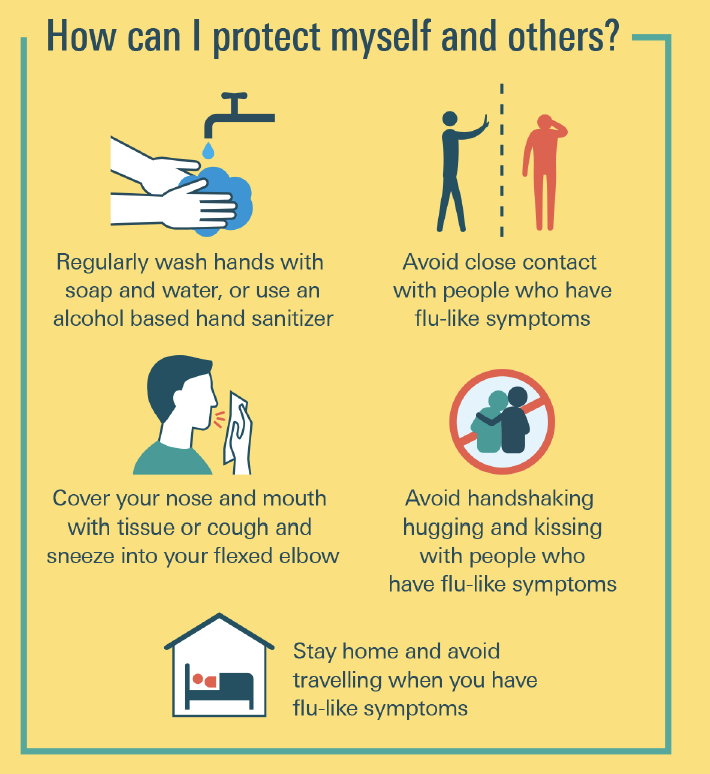 Health
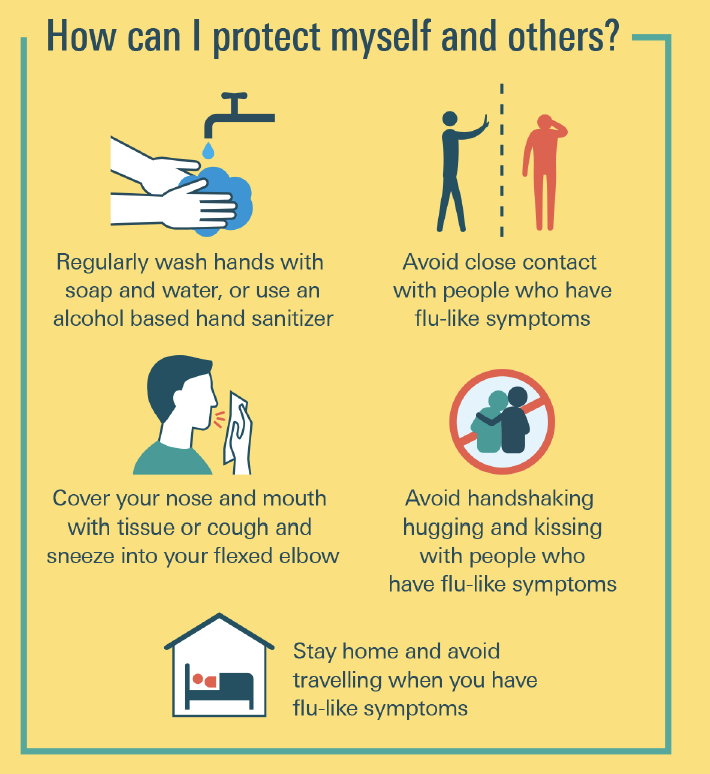 Immune response
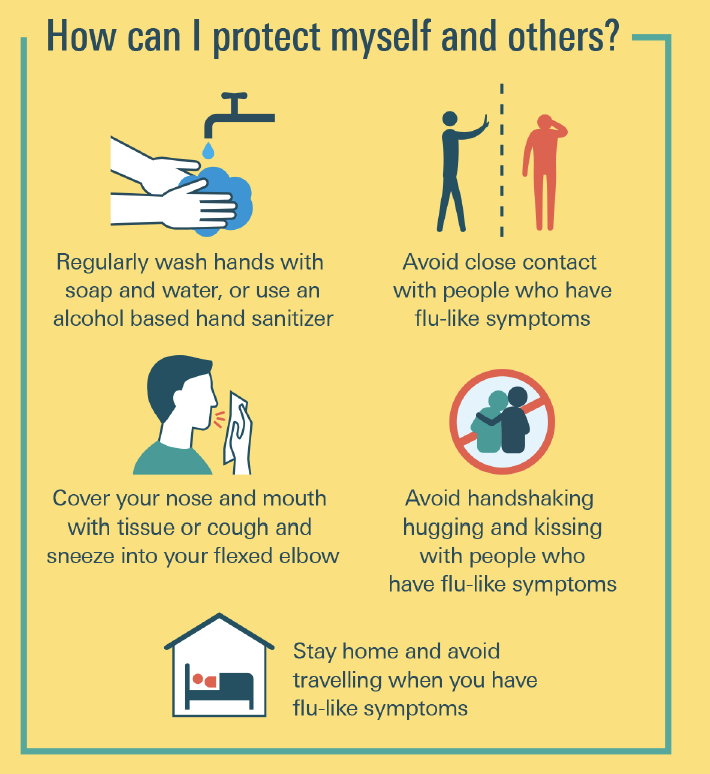 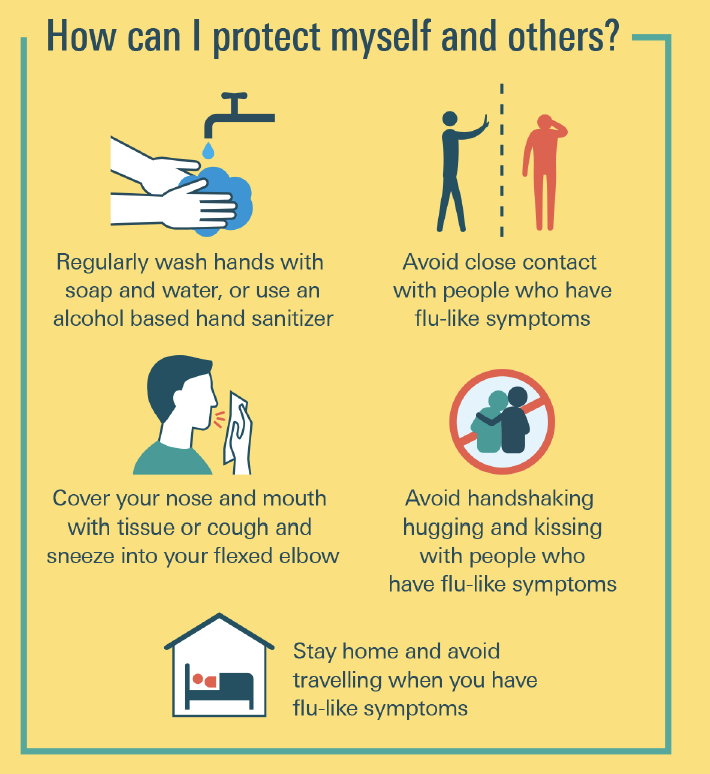 Safety
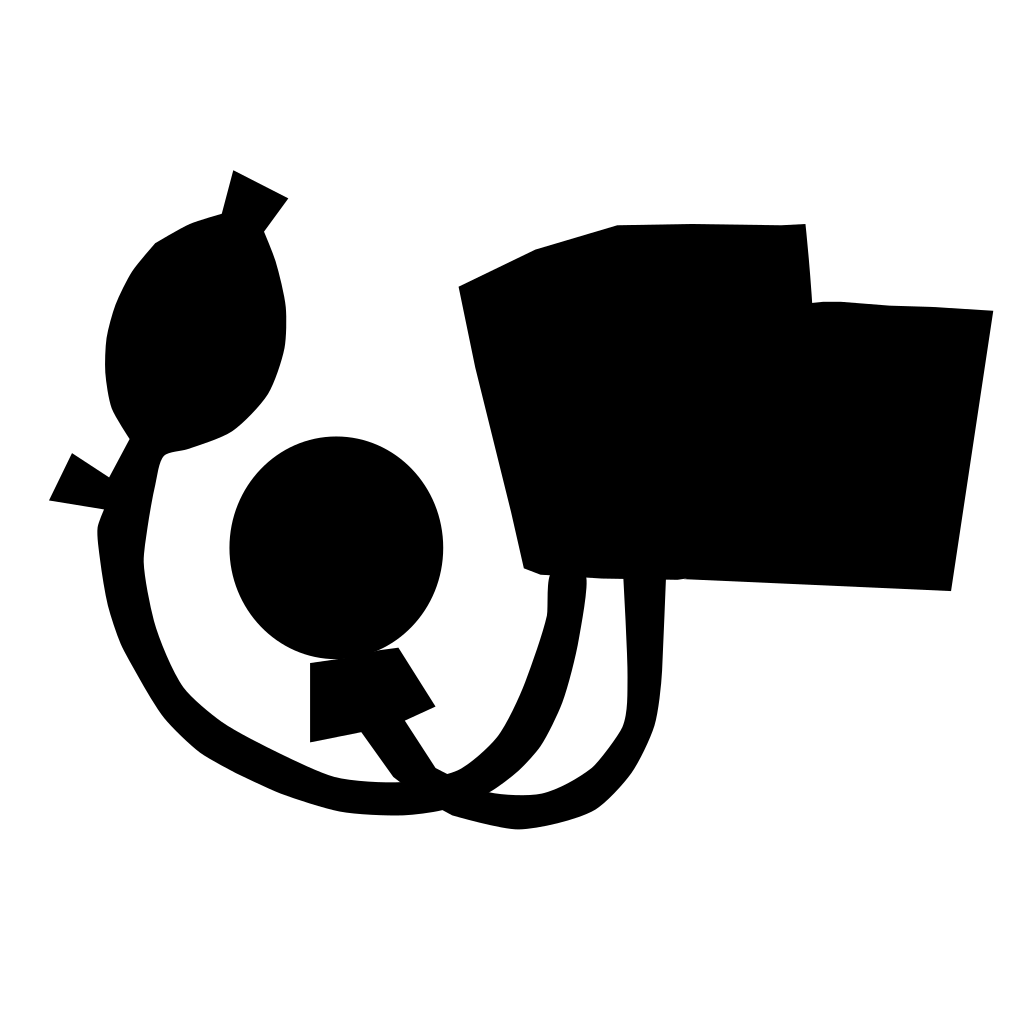 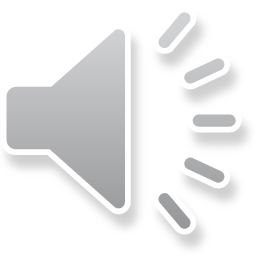 [Speaker Notes: For the first month, Participants are followed-up to closely monitor:
Their health, 
The safety of the vaccine and whether participants experience vaccine reactions like mild fever, swelling or itchiness around the site of the injection.
And 
How the participants bodies develop immunity in response to the vaccine
 
Because of the way it’s made, the vaccine can’t cause COVID-19 infection, but If a participant becomes infected, then they will be treated according to the Ministry of health guidelines. 
They will also be reminded to try to avoid infection through following government guidelines on hand-washing and social distancing]
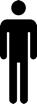 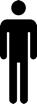 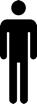 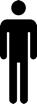 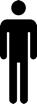 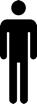 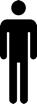 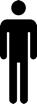 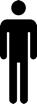 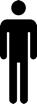 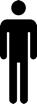 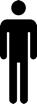 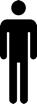 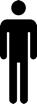 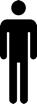 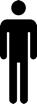 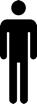 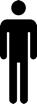 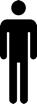 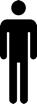 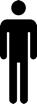 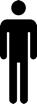 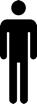 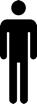 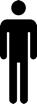 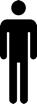 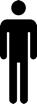 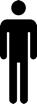 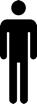 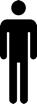 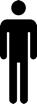 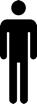 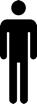 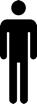 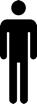 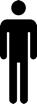 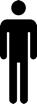 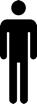 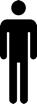 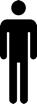 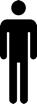 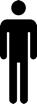 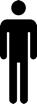 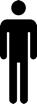 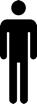 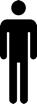 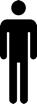 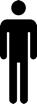 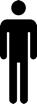 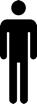 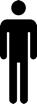 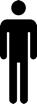 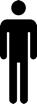 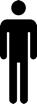 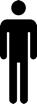 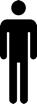 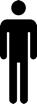 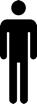 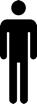 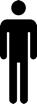 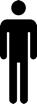 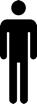 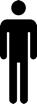 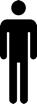 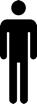 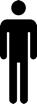 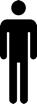 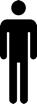 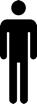 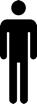 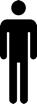 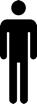 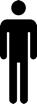 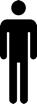 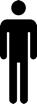 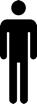 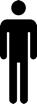 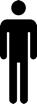 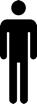 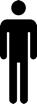 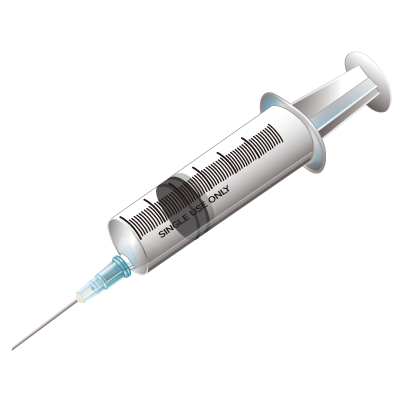 Vaccine A
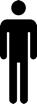 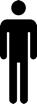 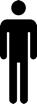 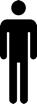 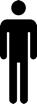 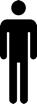 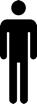 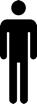 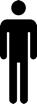 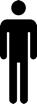 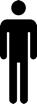 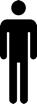 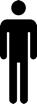 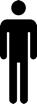 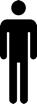 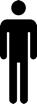 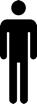 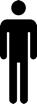 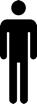 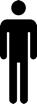 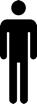 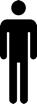 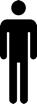 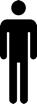 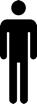 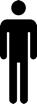 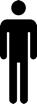 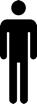 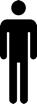 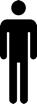 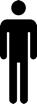 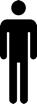 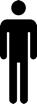 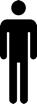 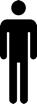 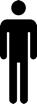 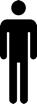 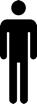 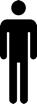 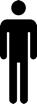 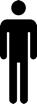 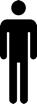 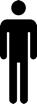 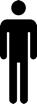 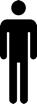 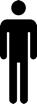 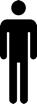 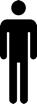 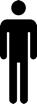 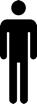 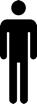 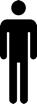 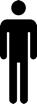 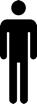 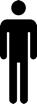 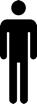 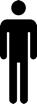 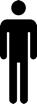 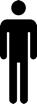 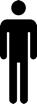 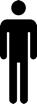 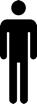 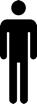 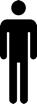 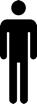 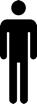 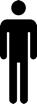 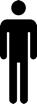 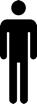 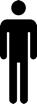 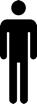 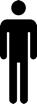 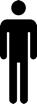 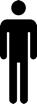 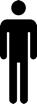 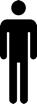 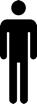 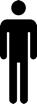 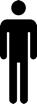 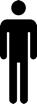 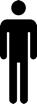 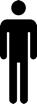 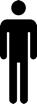 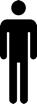 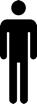 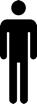 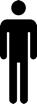 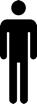 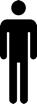 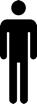 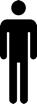 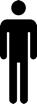 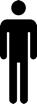 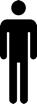 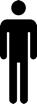 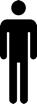 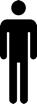 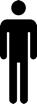 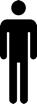 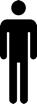 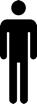 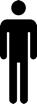 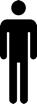 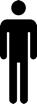 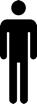 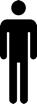 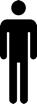 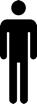 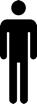 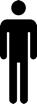 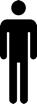 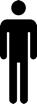 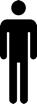 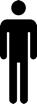 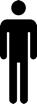 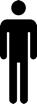 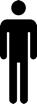 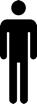 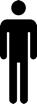 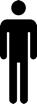 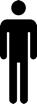 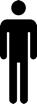 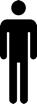 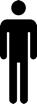 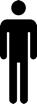 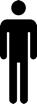 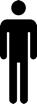 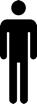 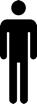 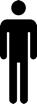 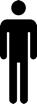 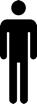 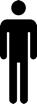 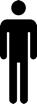 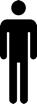 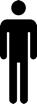 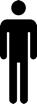 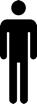 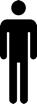 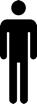 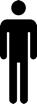 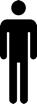 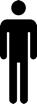 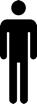 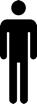 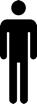 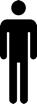 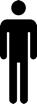 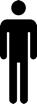 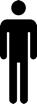 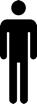 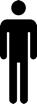 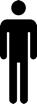 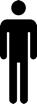 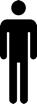 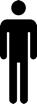 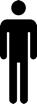 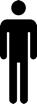 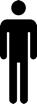 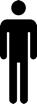 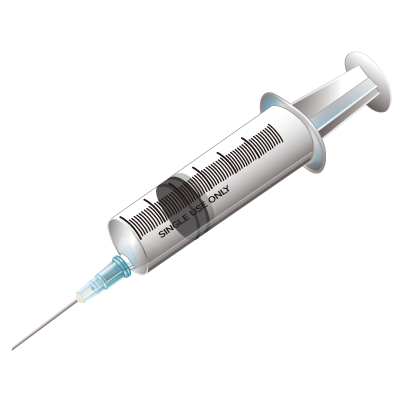 Vaccine B
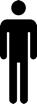 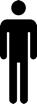 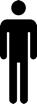 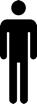 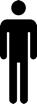 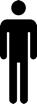 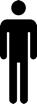 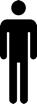 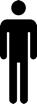 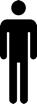 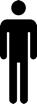 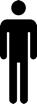 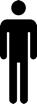 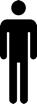 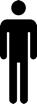 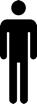 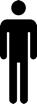 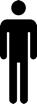 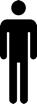 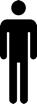 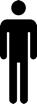 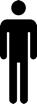 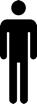 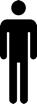 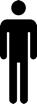 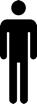 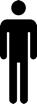 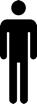 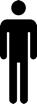 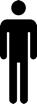 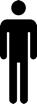 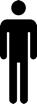 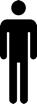 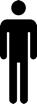 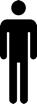 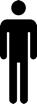 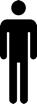 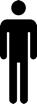 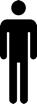 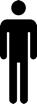 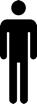 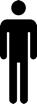 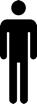 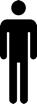 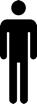 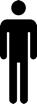 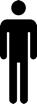 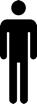 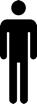 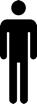 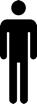 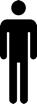 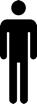 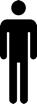 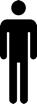 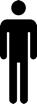 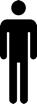 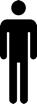 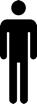 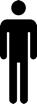 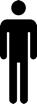 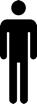 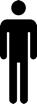 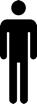 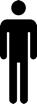 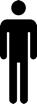 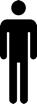 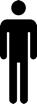 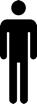 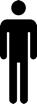 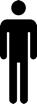 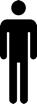 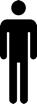 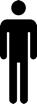 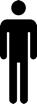 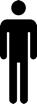 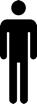 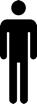 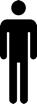 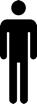 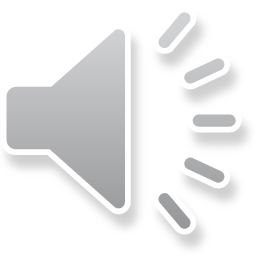 [Speaker Notes: When researchers are confident that the research can proceed, 360 new participants will be recruited.
 
Again, chance will be used to decide which vaccine participants are given. Half the participants will be given xxxxx and the other half will receive the placebo.]
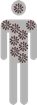 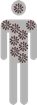 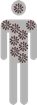 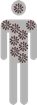 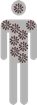 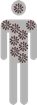 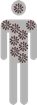 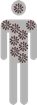 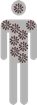 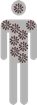 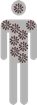 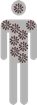 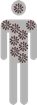 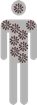 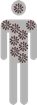 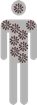 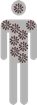 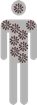 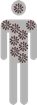 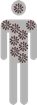 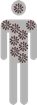 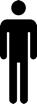 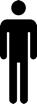 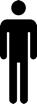 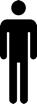 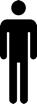 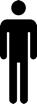 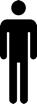 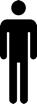 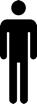 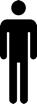 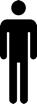 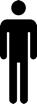 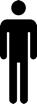 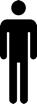 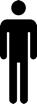 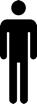 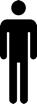 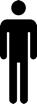 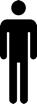 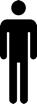 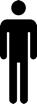 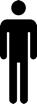 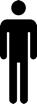 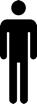 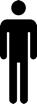 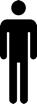 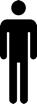 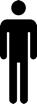 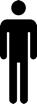 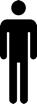 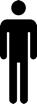 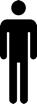 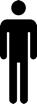 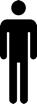 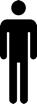 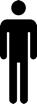 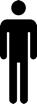 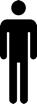 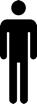 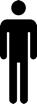 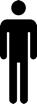 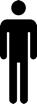 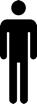 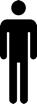 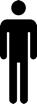 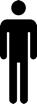 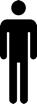 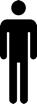 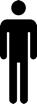 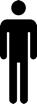 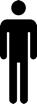 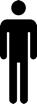 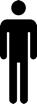 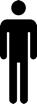 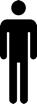 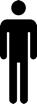 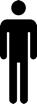 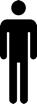 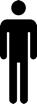 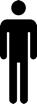 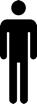 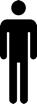 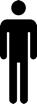 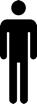 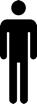 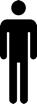 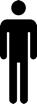 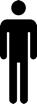 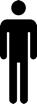 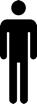 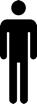 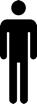 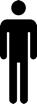 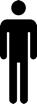 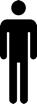 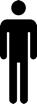 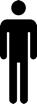 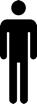 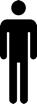 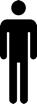 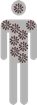 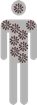 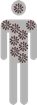 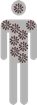 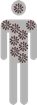 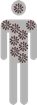 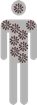 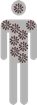 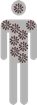 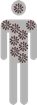 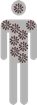 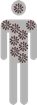 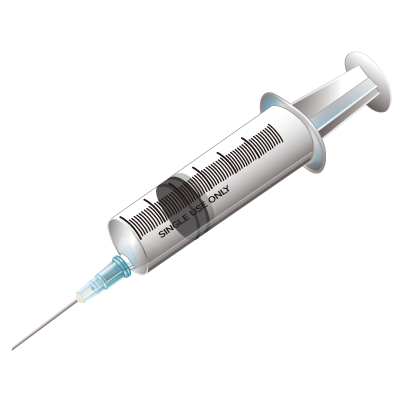 Vaccine A
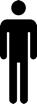 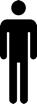 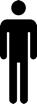 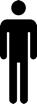 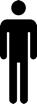 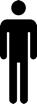 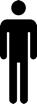 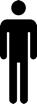 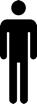 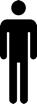 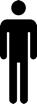 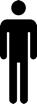 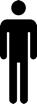 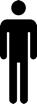 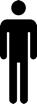 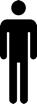 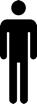 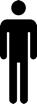 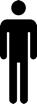 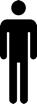 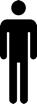 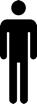 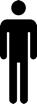 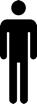 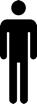 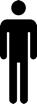 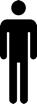 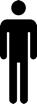 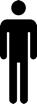 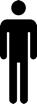 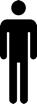 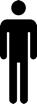 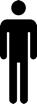 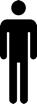 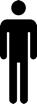 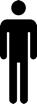 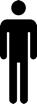 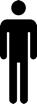 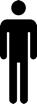 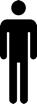 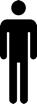 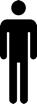 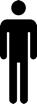 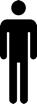 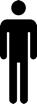 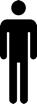 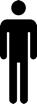 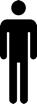 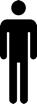 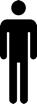 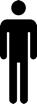 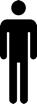 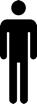 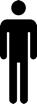 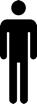 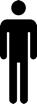 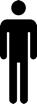 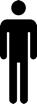 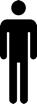 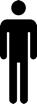 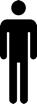 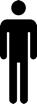 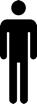 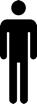 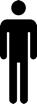 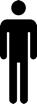 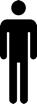 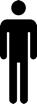 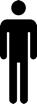 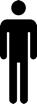 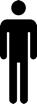 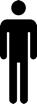 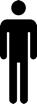 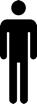 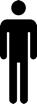 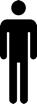 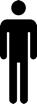 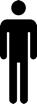 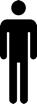 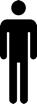 Month 1
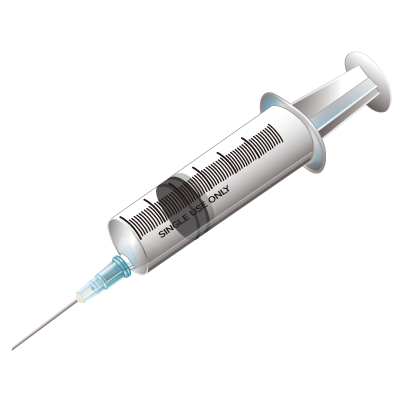 Vaccine B
2
8
4
12
6
3
10
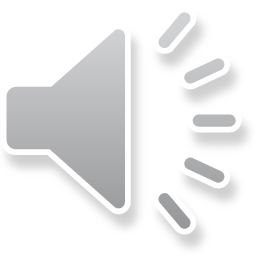 [Speaker Notes: Over the next 11 months, the participants will be monitored and regularly tested.]
Animation and Editing Alun Davies
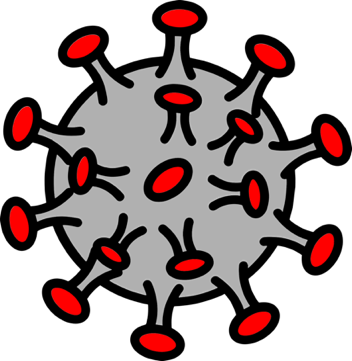 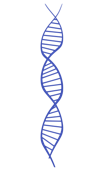 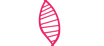 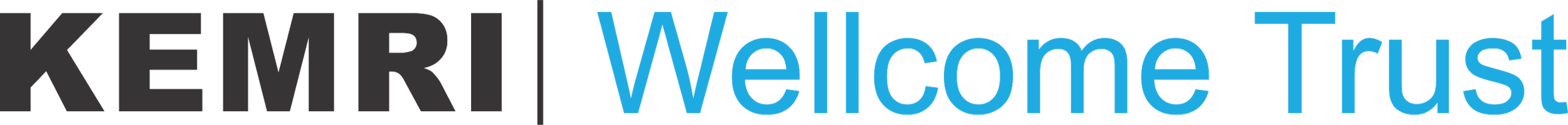 MapsChristopher NyundoJohns Hopkins COVID-19 dashboardhttps://coronavirus.jhu.edu/map.htmlWHO CORONAVIRUS dashboardhttps://coronavirus.jhu.edu/map.htmlMusichttps://bensound.comImagesPixabay.com free imagesCreative Commons
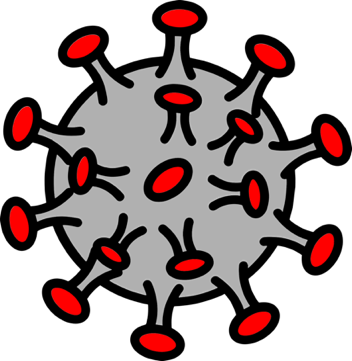 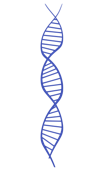 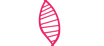 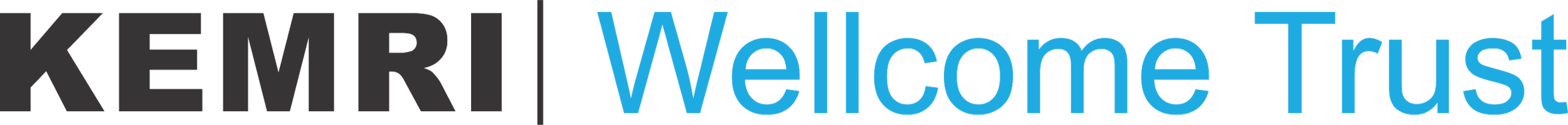